Тема урока: В городе богини Афины
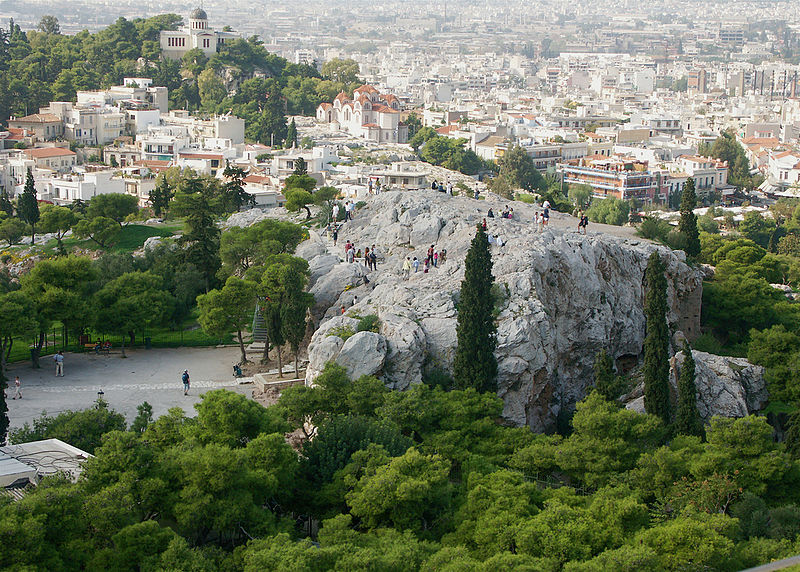 Цель:
Воспитывать уважение к культурным памятникам 
    другого народа
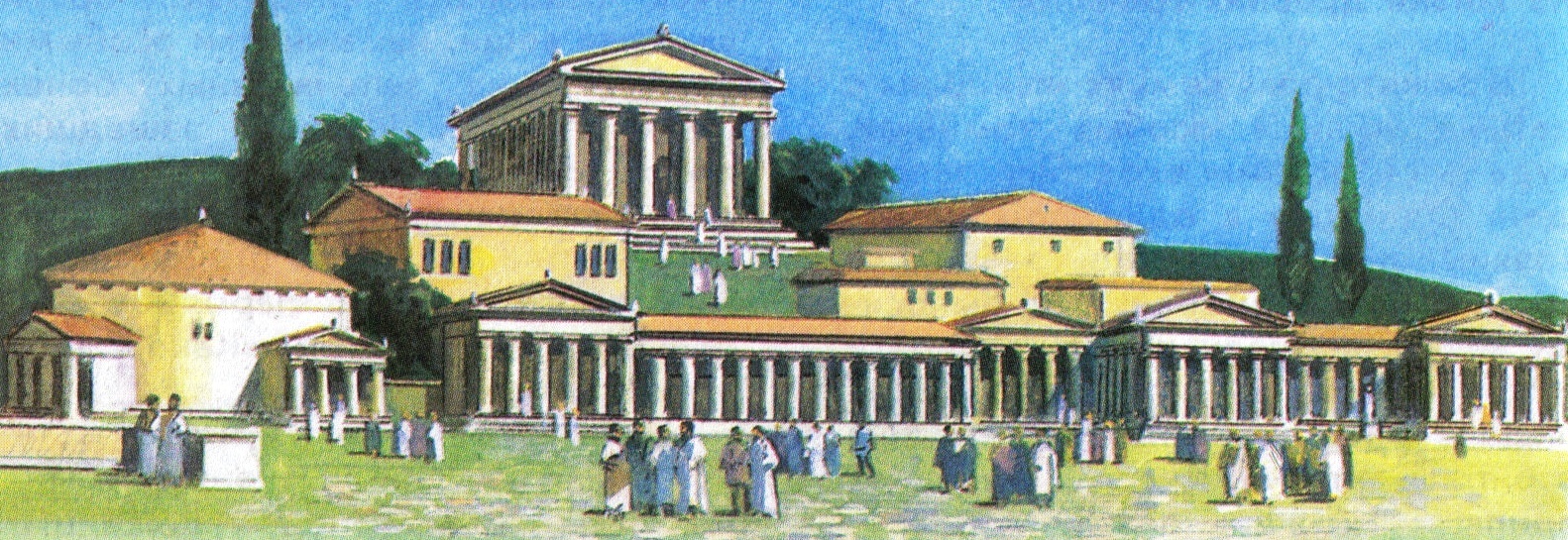 Керамик – это район ремесленных мастерских
Вот такие сосуды создавались греческими мастерами
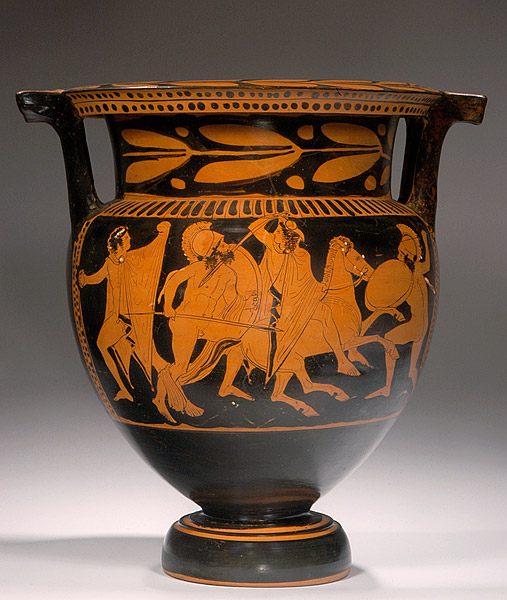 Афинский Акрополь
Афинский Акрополь
Храм богини победы Ники
Парфенон – храм богини Афины